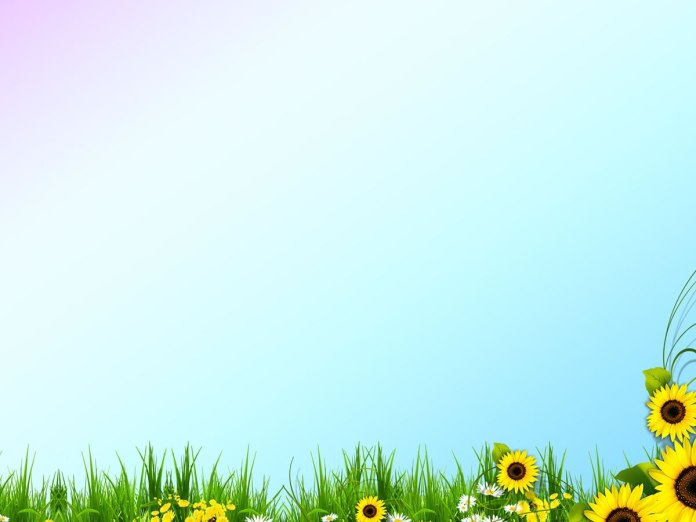 Tự nhiên và xã hội
Lớp 1
Bài 28:Ôn tập
Chủ đề: Trái đất và bầu trời.
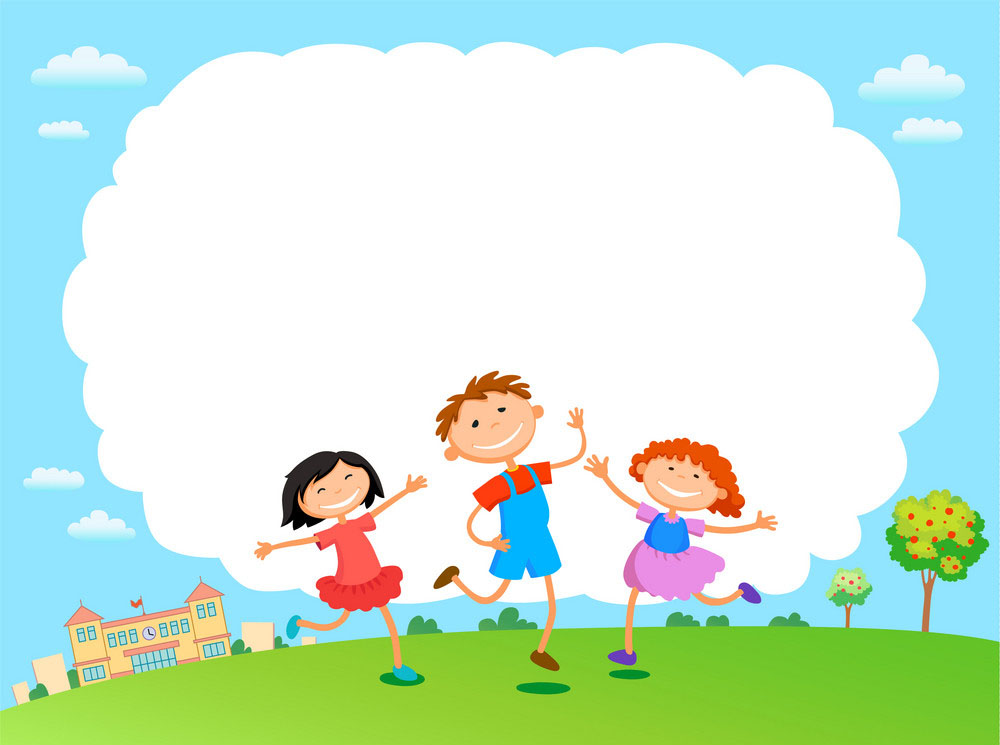 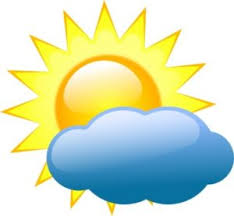 Hoạt động thực hành
Chơi trò chơi: Ai nhanh? Ai đúng?
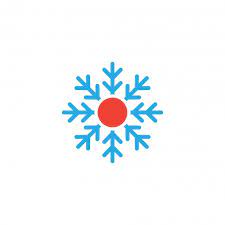 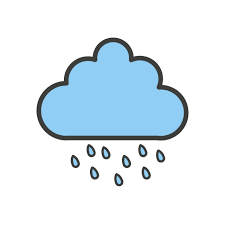 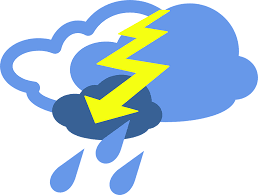 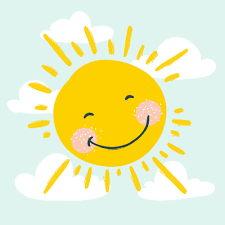 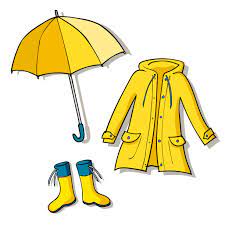 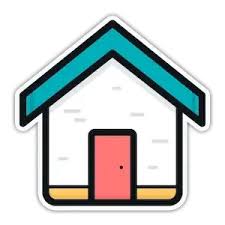 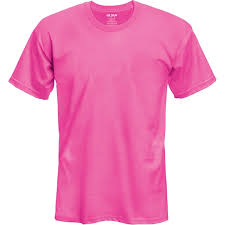 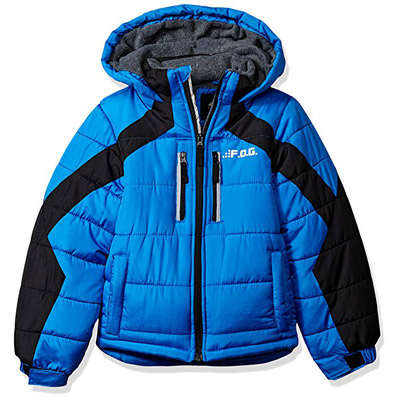 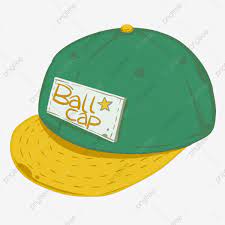 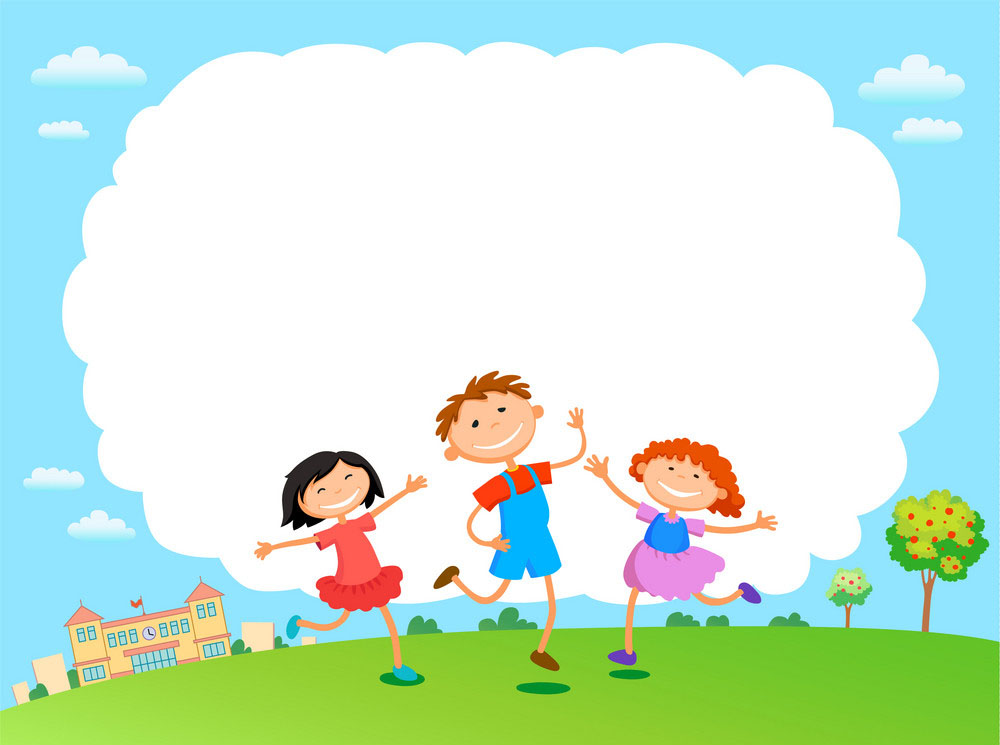 Hoạt động vận dụng
Bài tập hôm qua cô giao về nhà
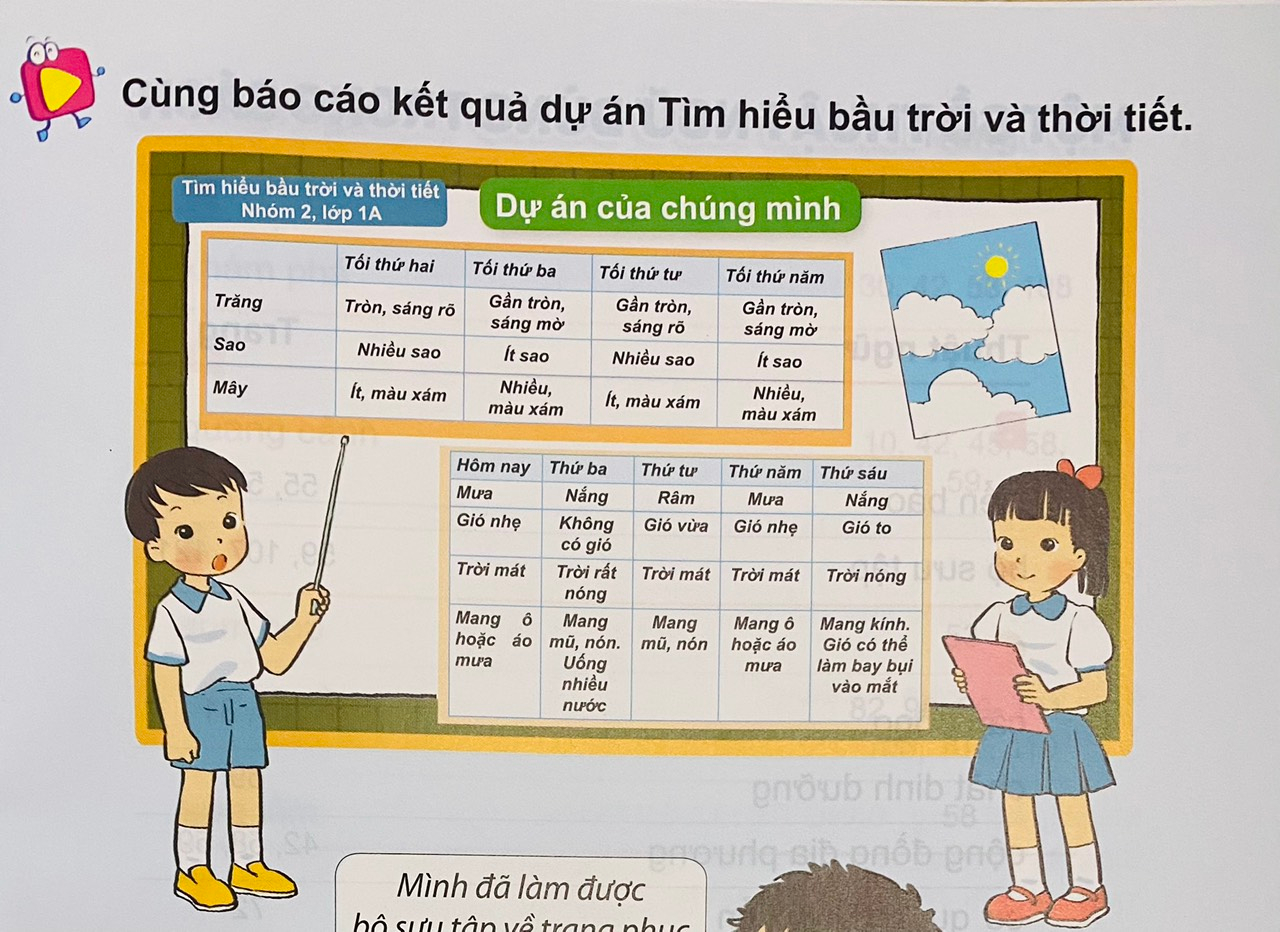 Về nhà, em hãy vẽ những trang phục và hoạt động phù hợp thời tiết nhé!
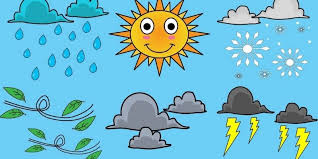 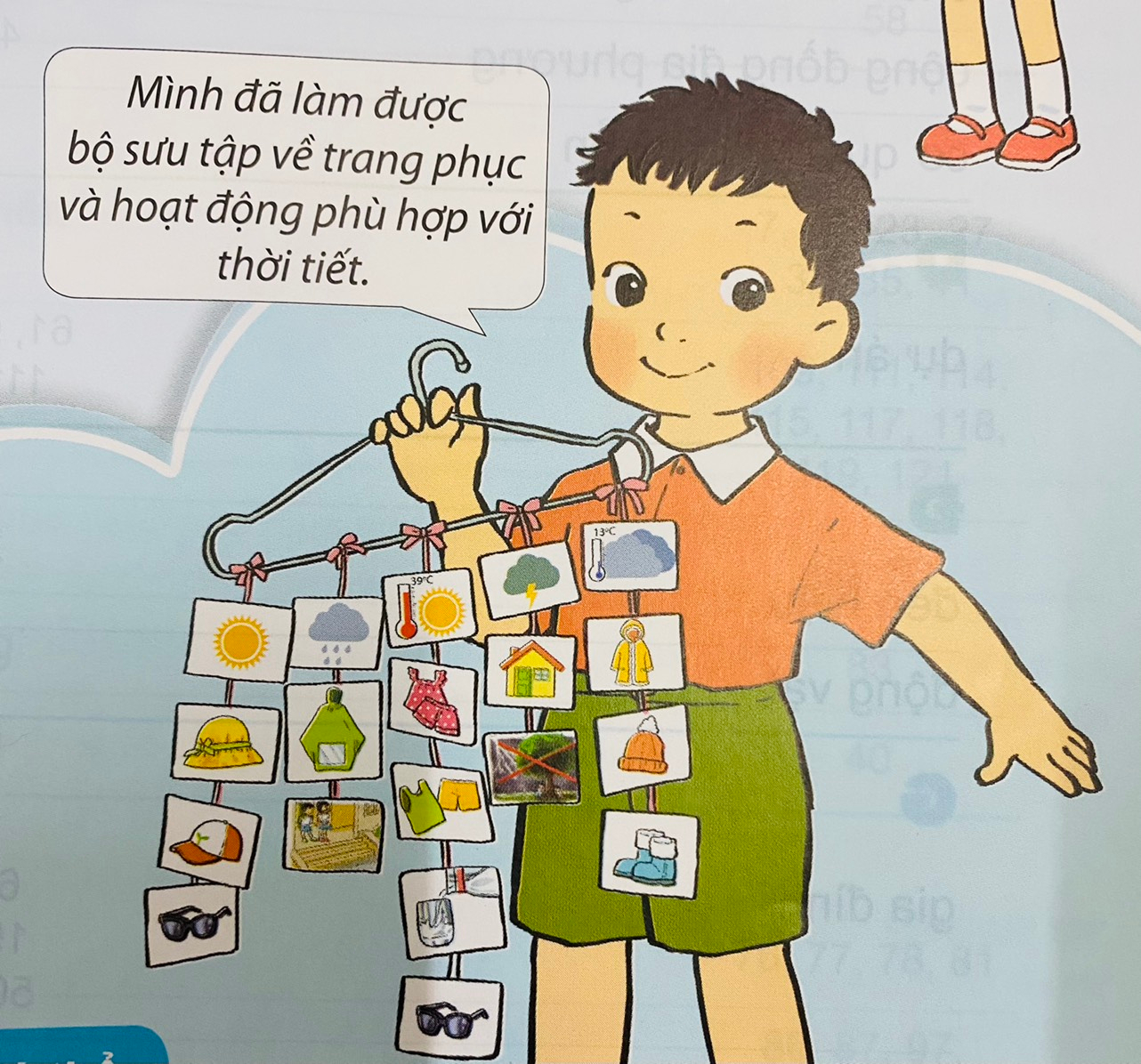 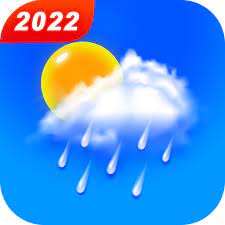 Bây giờ em có thể:
Nói về thời tiết.
Mô tả đặc điểm bầu trời vào các thời điểm khác nhau.
Chọn trang phục phù hợp với thời tiết.